Référentiel de certification
Baccalauréat professionnel 
Diplôme intermédiaire
 « procédés de la chimie de l’eau et des papiers cartons »
Avant propos
Les référentiels
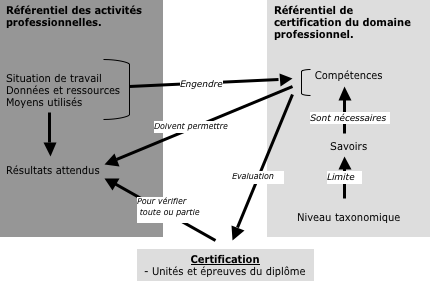 Les orientations prises
La réflexion de départ portait sur :

Une adaptabilité des contenus au contexte local
Une simplification de la certification
Une réflexion à mener pour la poursuite d’étude
La démarche
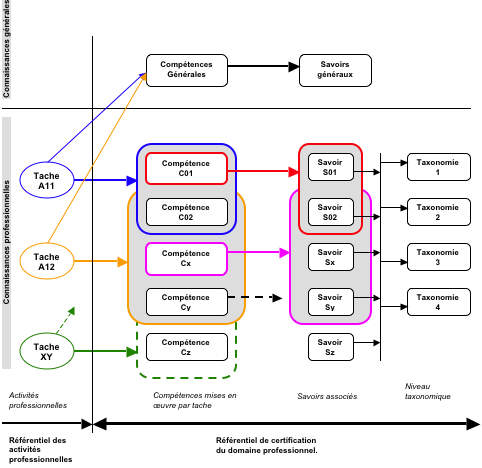 Les compétences
20 compétences définies par :
Données et conditions de la réalisation de la compétence 
Actions à engager pour réaliser la compétence
Indicateurs d’évaluation, de performance ou de réalisation
Les savoirs
Les savoirs professionnels sont regroupés en 6 champs :
Champ de savoir 1 : Procédés et produits. 
Champ de savoir 2 : Opérations unitaires du génie des procédés 
Champ de savoir 3 : Analyse système des procédés.
Champ de savoir 4 : Q.H.S.E. 
Champ de savoir 5 : Maintenance des installations et des réseaux. 
Champ de savoir 6 : Communication
Les savoirs
Savoir communs et savoirs spécifiques :
L’ensemble des savoirs est caractérisé en deux catégories, les savoirs dit « communs » et ceux dit « spécifiques ». Cette distinction semble nécessaire pour assurer une cohérence à la formation en fonction des besoins locaux des entreprises et des caractéristiques des lycées.
Règlement d’examen
Une épreuve Technologique  E2 : étude d’un procédé
Ecrite ; 4 heures ; Ponctuelle
Cette épreuve prend appui sur les savoirs dit «communs»
Elle remplace les deux épreuves E11 et E2 du baccalauréat IP
Règlement d’examen
Une épreuve E3 professionnelle : 3 sous - épreuves
E31 : Préparation, organisation, surveillance et amélioration d’une production
E32 : Conduite d’un procédé ou d’un traitement
E33 : Intervention sur incident, aléa ou dysfonctionnement. 
Elle remplace les unités E31, 32, 33 et 34
Equivalence d’unité
Arrêté du 20 août 2012 N° 1232686A donnant équivalence à certaines unités entre le baccalauréat professionnel PCEPC et PLP.

L’obtention du baccalauréat PCEPC donne équivalence dans les unités professionnelles U32 et U33 du baccalauréat professionnel PLP.
La certification intermédiaire
Deux épreuves professionnelles:
EP1 : Conduite et maintenance
EP2 : Epreuve pratique prenant en compte la période de formation en milieu professionnel
 les 14 compétences ont un lien direct avec celles du baccalauréat PCEPC
Les savoirs sont ceux dit « communs» du baccalauréat P.C.E.P.C. avec un niveau taxonomique moindre.